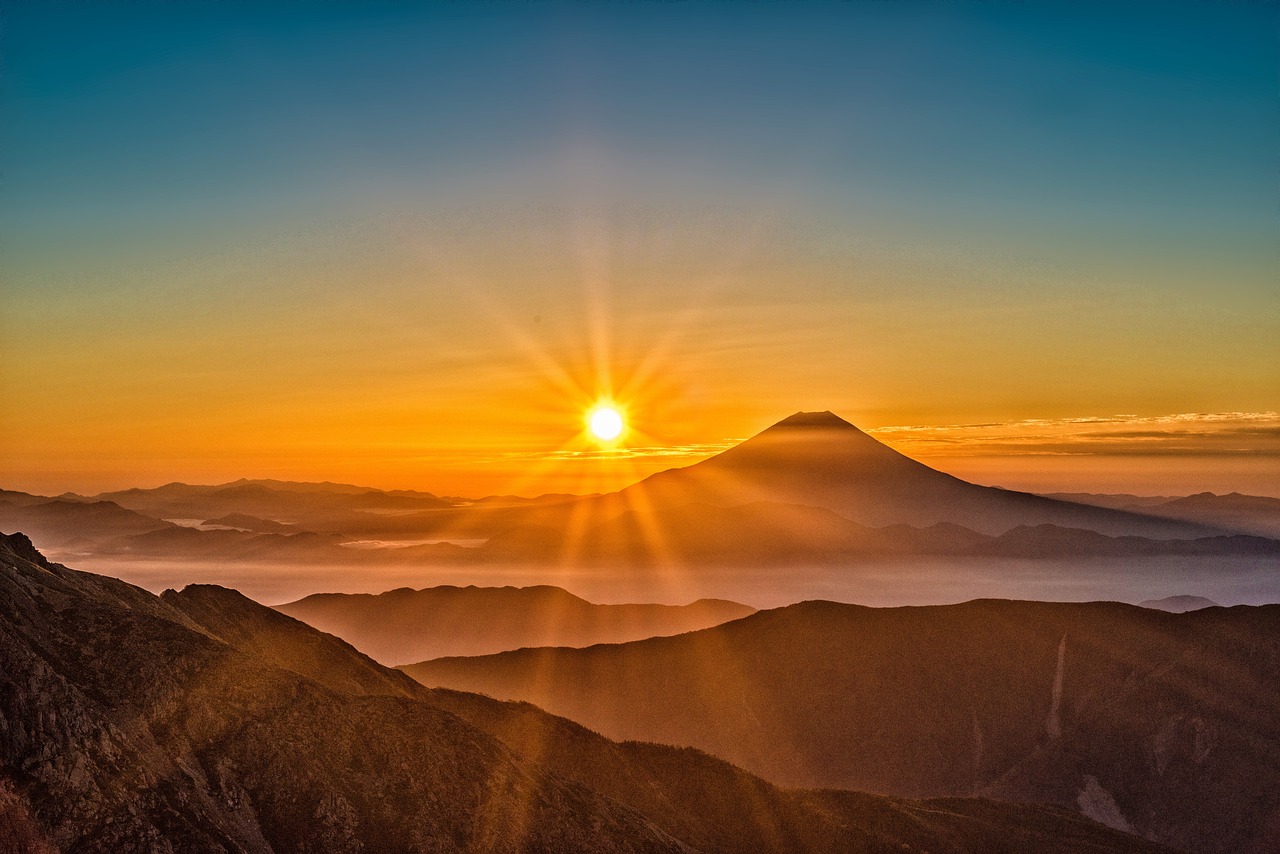 Agur’s Perfect Life
Just enough
Poor & steal
Full & deny God
The Concept of
Just Enough
in 1 & 2 Kings
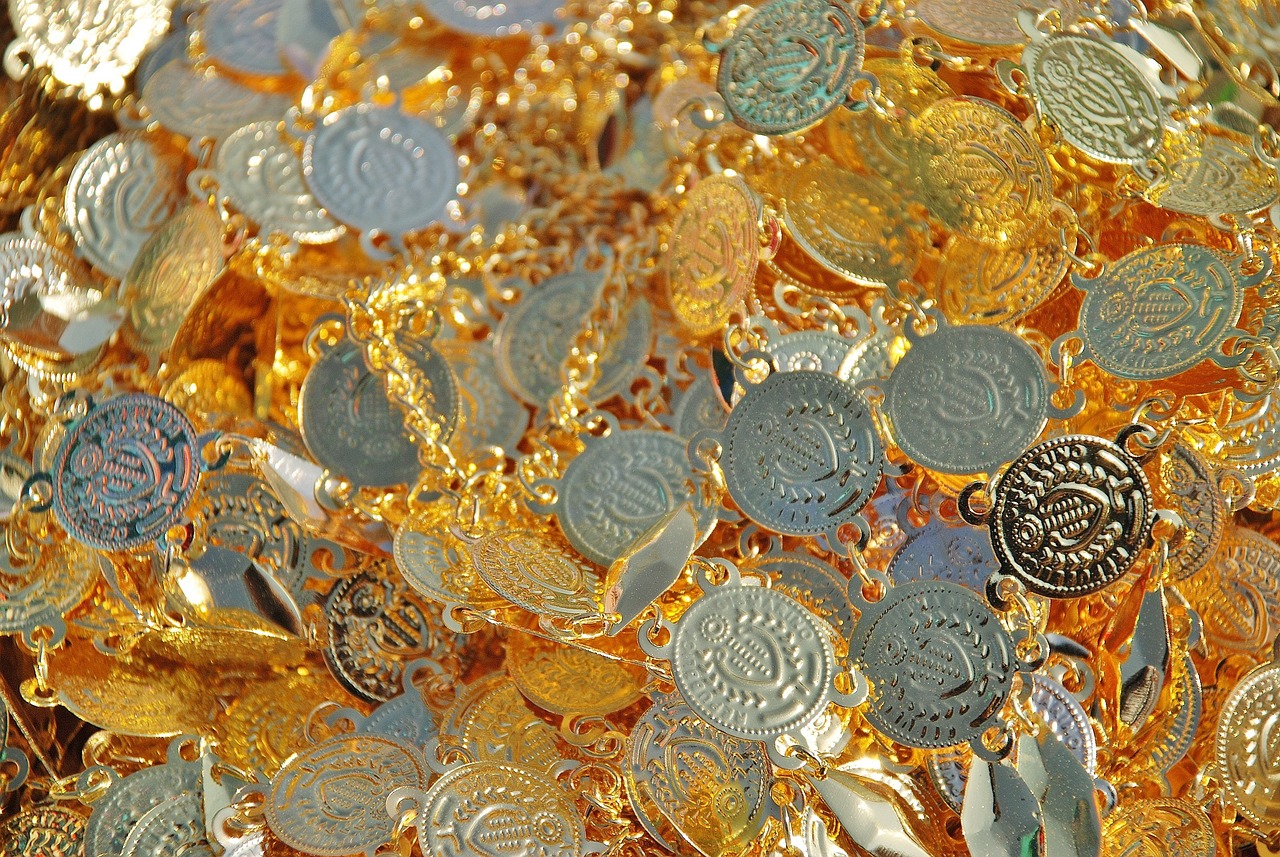 Solomon
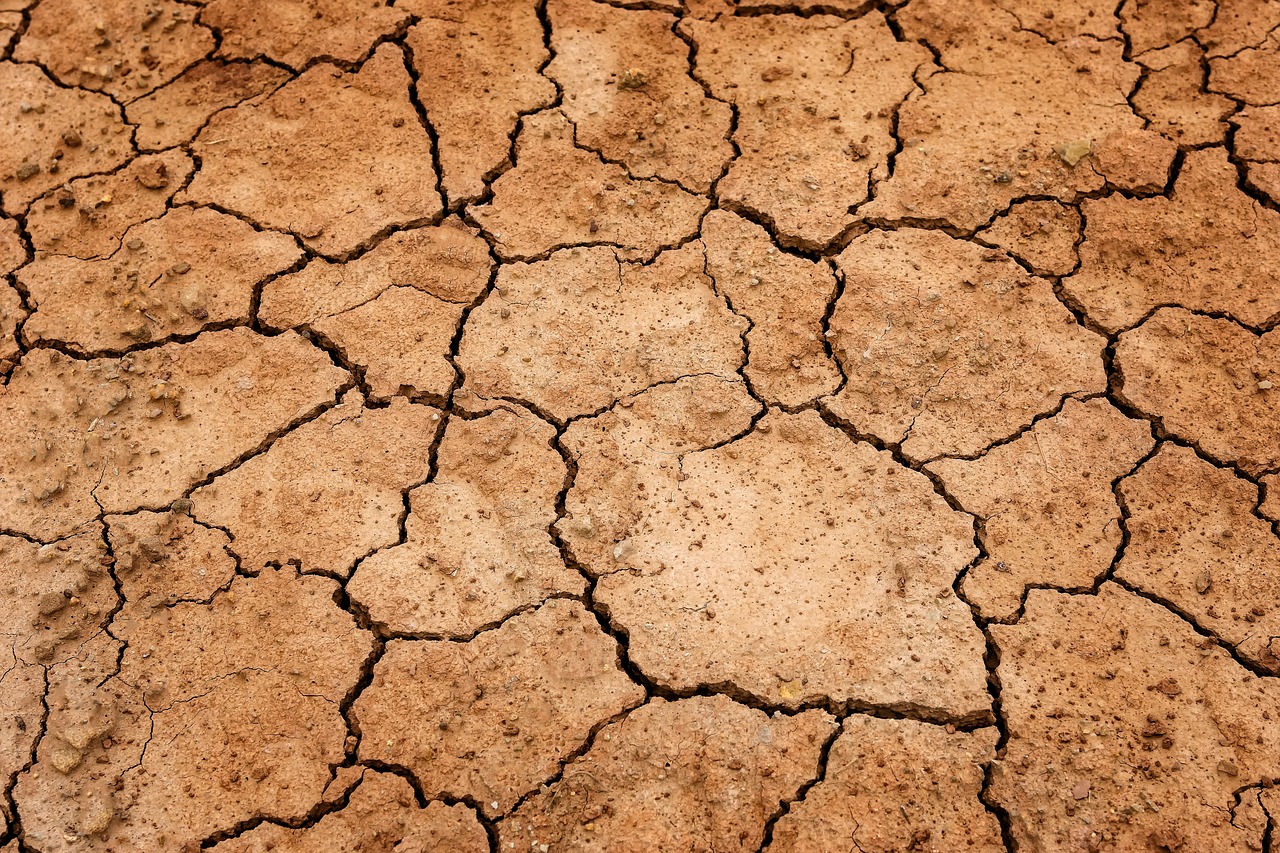 Elijah’s Message
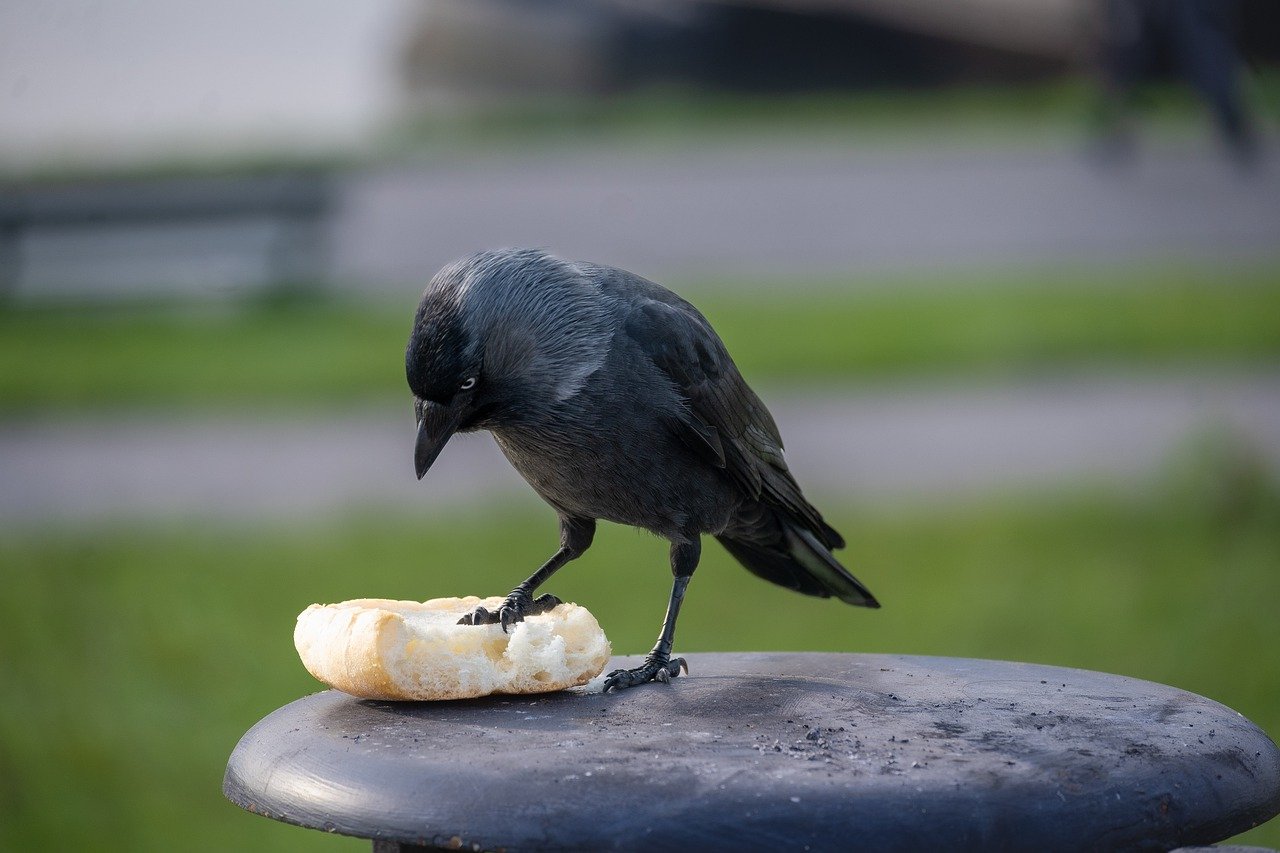 Elijah’s Life
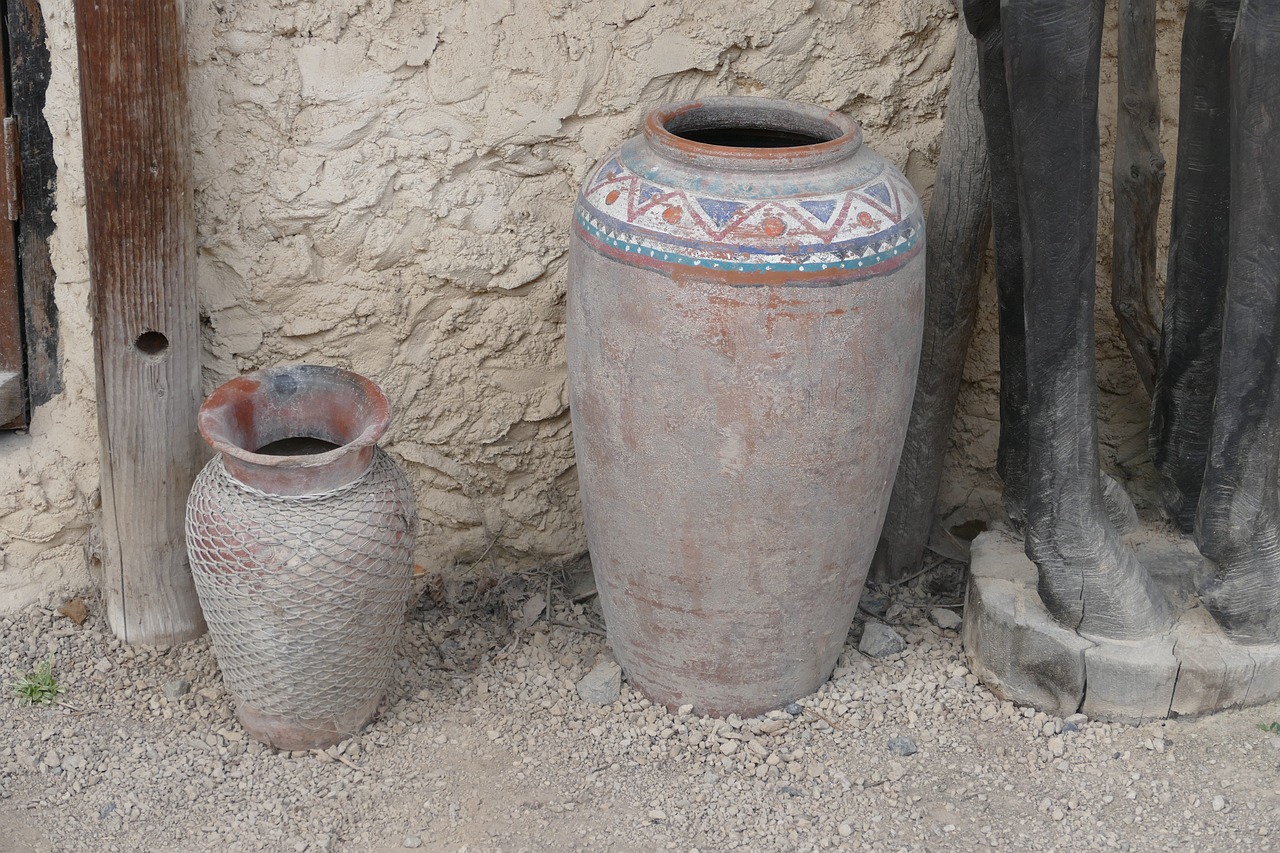 Widow
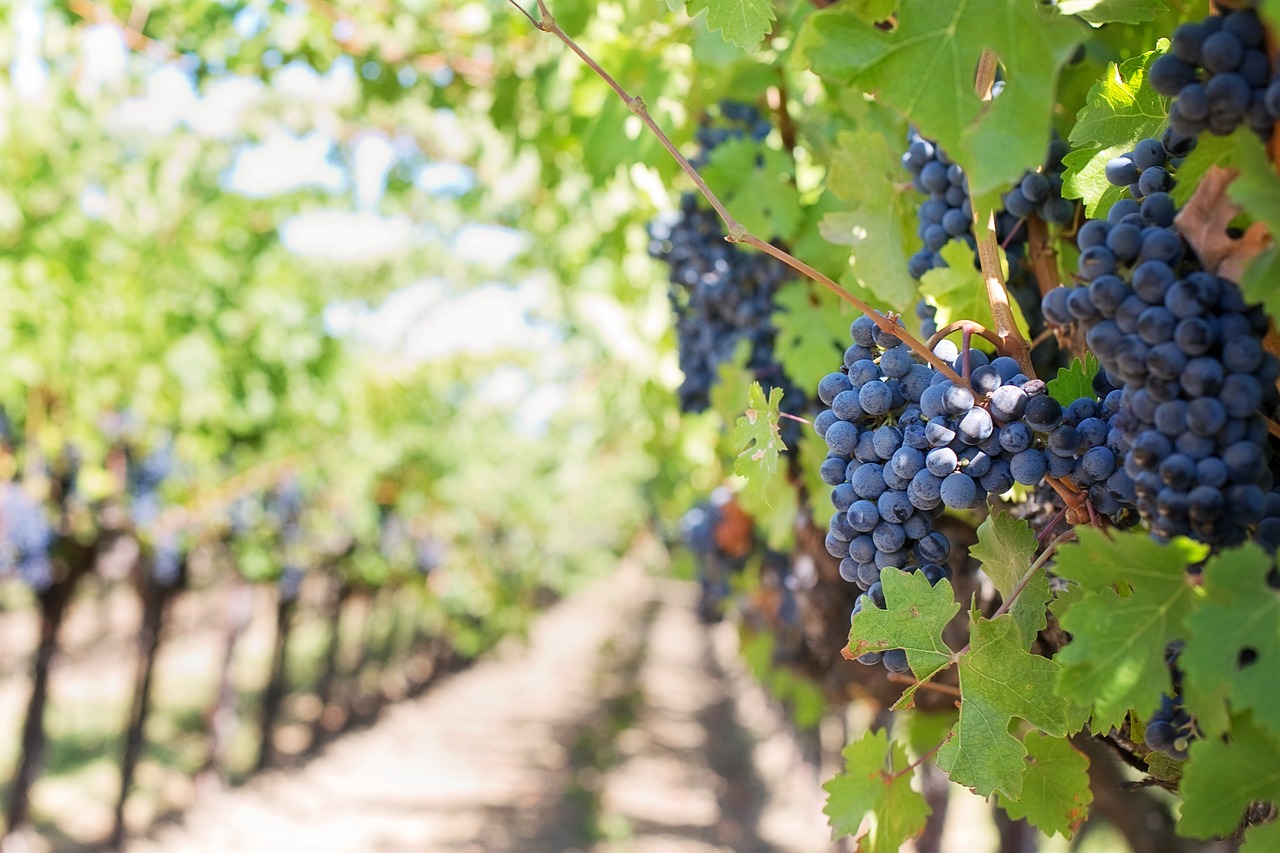 Ahab
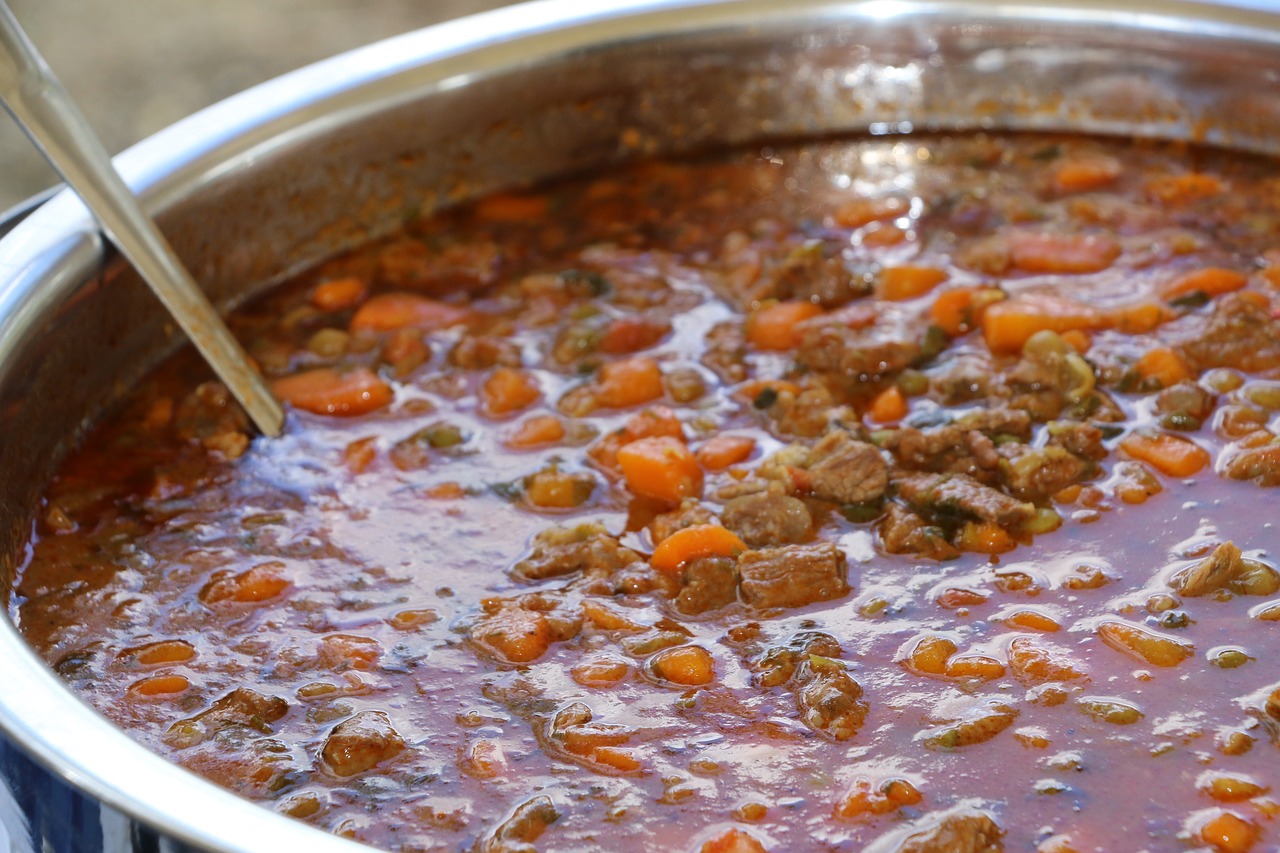 The Stew
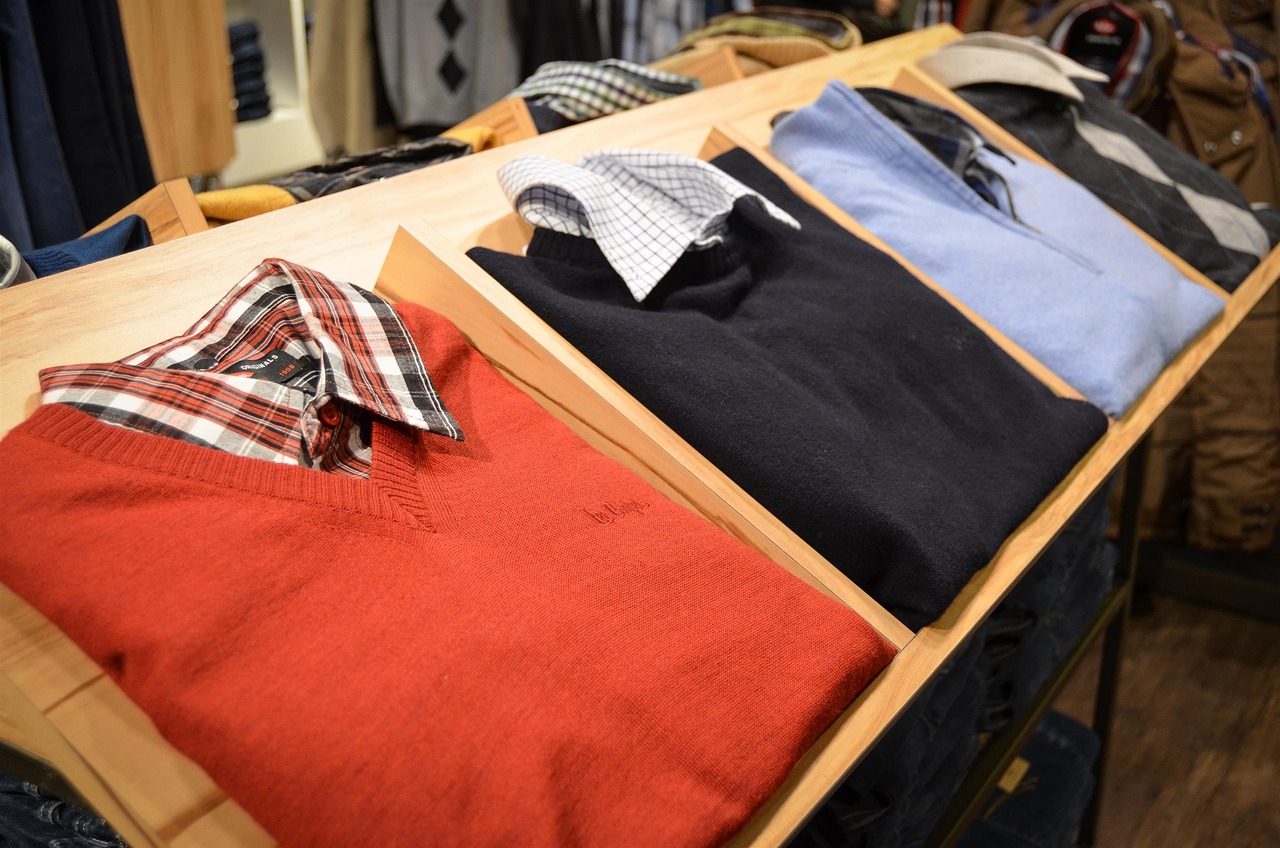 Gehazi
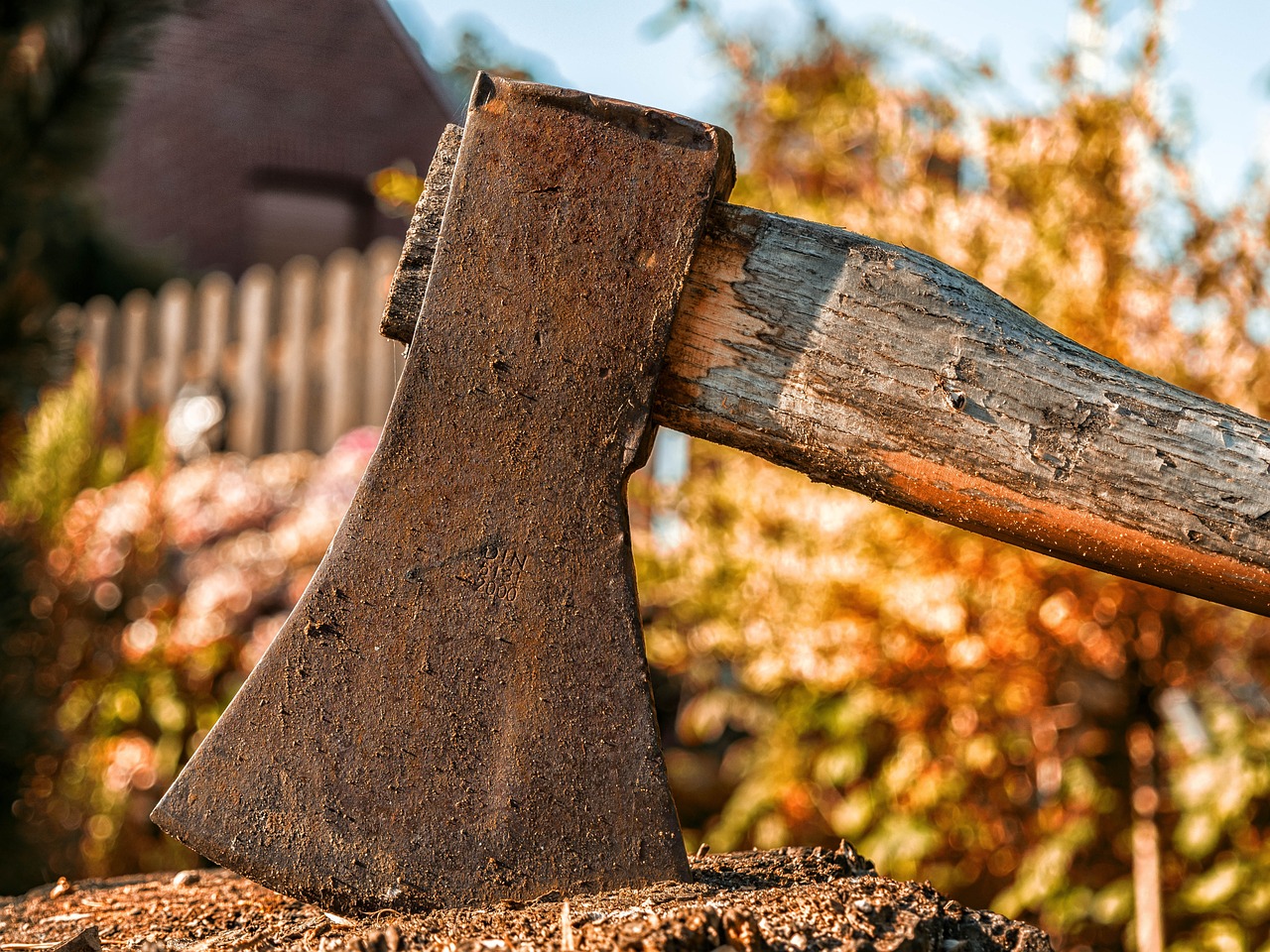 The Axe Head
Application
From The
New Testament
Prayer
Matthew 6:9-11
Pray then like this:
“Our Father in heaven,hallowed be your name.
Your kingdom come,your will be done,on earth as it is in heaven.
Give us this day our daily bread,
Contentment
1 Timothy 6:6-9
But godliness with contentment is great gain, for we brought nothing into the world, and we cannot take anything out of the world. But if we have food and clothing, with these we will be content. But those who desire to be rich fall into temptation, into a snare, into many senseless and harmful desires that plunge people into ruin and destruction.
Sharing
Luke 3:10-11
And the crowds asked him, “What then shall we do?” And he answered them, “Whoever has two tunics is to share with him who has none, and whoever has food is to do likewise.”